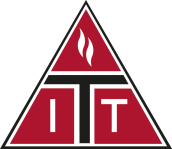 Instituto TepeyacCampus Cuautitlán
Clave 6851
Equipo 4
Integrantes del Equipo
Amador Rayón Ramírez/ Matemáticas.
Yazmín López Rocha/ Literatura.
Adriana Rodríguez Cruz/ Sociología.
Guillermo Ortega García/ Informática.
Ciclo Escolar 2018-2019
Fecha de Inicio: 
Fecha de Término:
TURISMO LITERARIO
¿Conoces a México a través de la literatura?
Contenidos
Producto 1: Tabla general de conclusiones.
Producto 2: Memoria fotográfica.
Producto 3: Gráfico de Ideas.
Producto 1
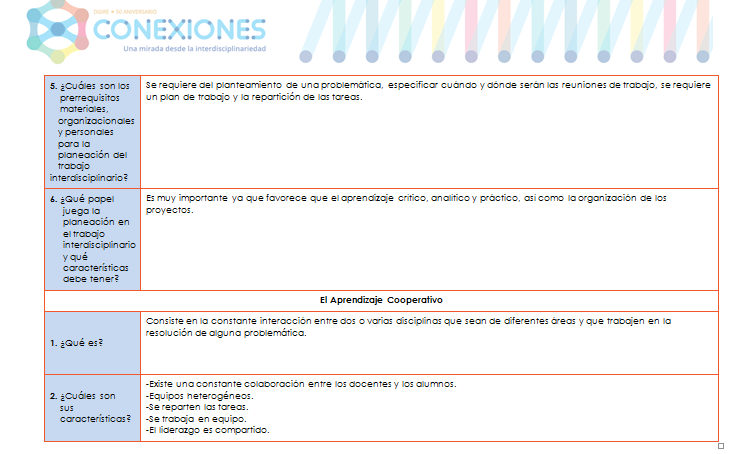 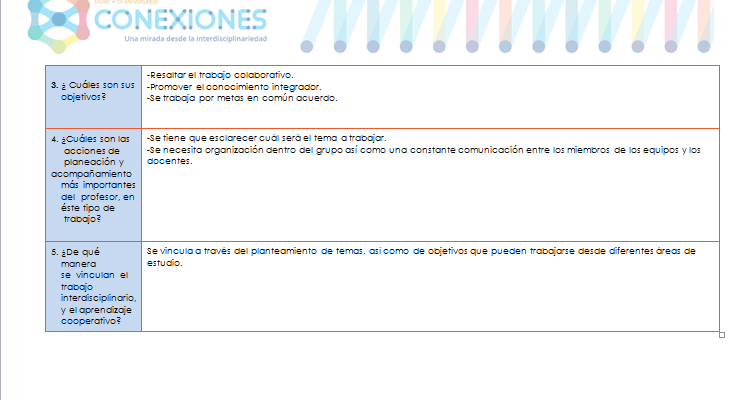 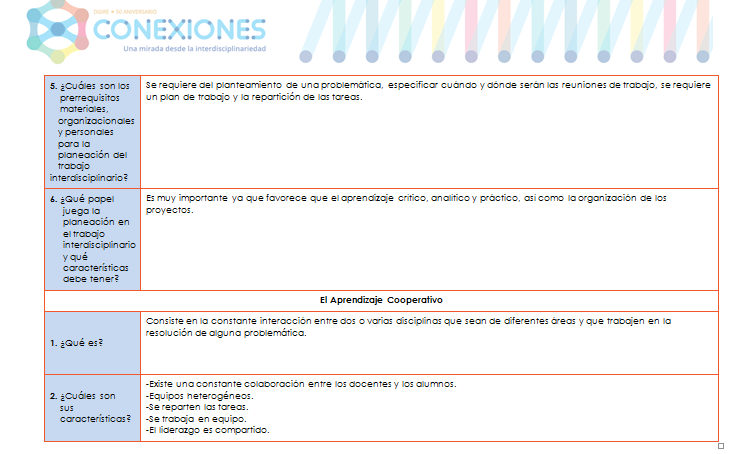 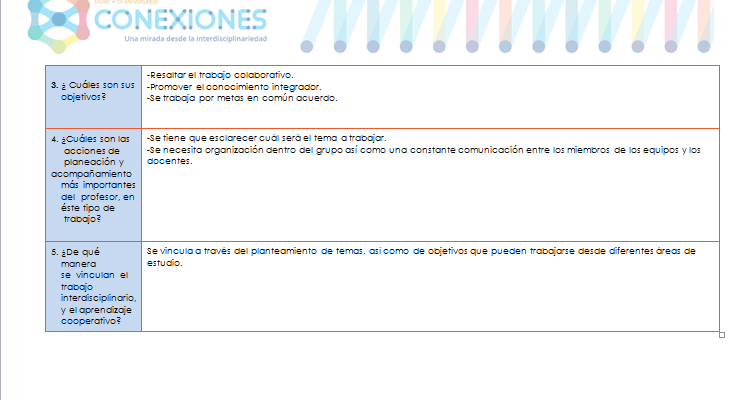 Memoria Fotográfica
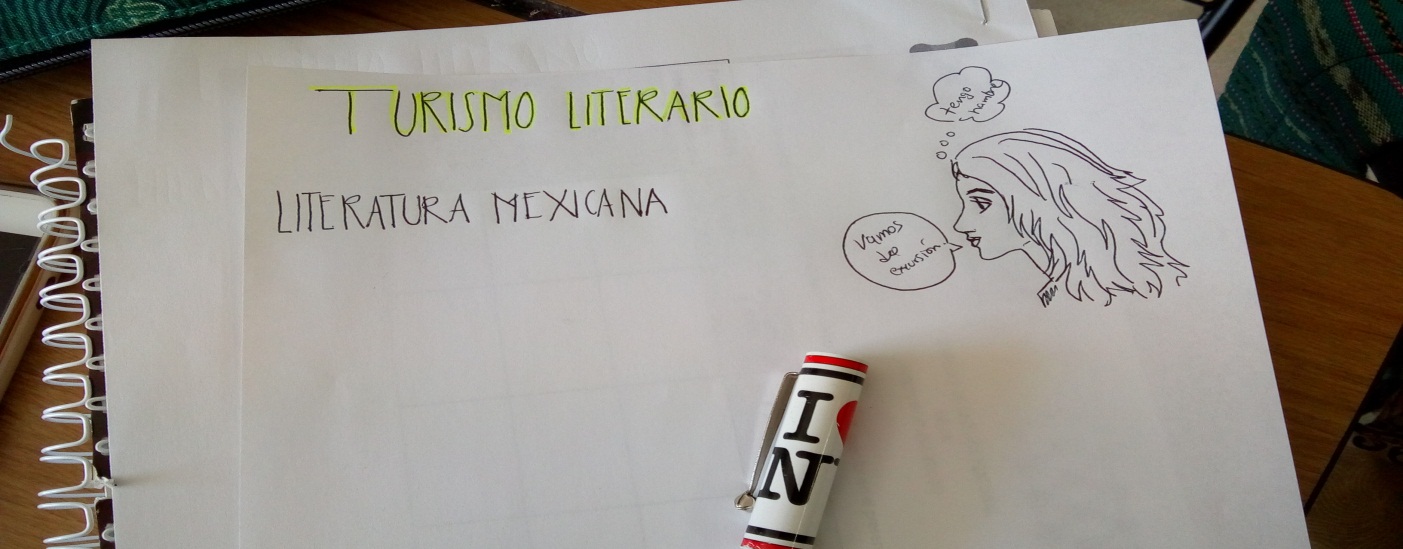 Gráfico de Ideas
Introducción
El turismo nacional se alienta por los atractivos de cada estado (gastronómicos, arquitectónicos,  etc.) pero alentar a la juventud para visitar los paisajes de santos en obras literarias de los oriundos de cada estado, grandes escritores, aumentará su atractivo.
Objetivo
Acercar a la juventud mexicana a las letras nacionales con la belleza y el patrimonio natural del país. Encontrar en el turismo literario un refugio para los viajeros jóvenes que se enorgullecen de su país y de sus escritores.
Preguntas Generadoras
¿Qué abarca México?
¿Dónde comienzas a sentirte mexicano?
¿Cómo se describe a México en la literatura?
¿Se parece la literatura a la realidad?
¿La situación sociocultural está reflejada en la literatura mexicana?
¿Qué entiendo por turismo literario?
Contenido de Temas
Literatura/Lengua Española: Prehispánica, Novohispana, Humanista, Romántica, Realista, Siglo XX, Contemporánea.
Sociología: Formas de organización social, Características demográficas, división social del trabajo.
Informática/Matemáticas: Elaboración de trípticos, carteles, promocionales, procesador de palabras.
Planeación General
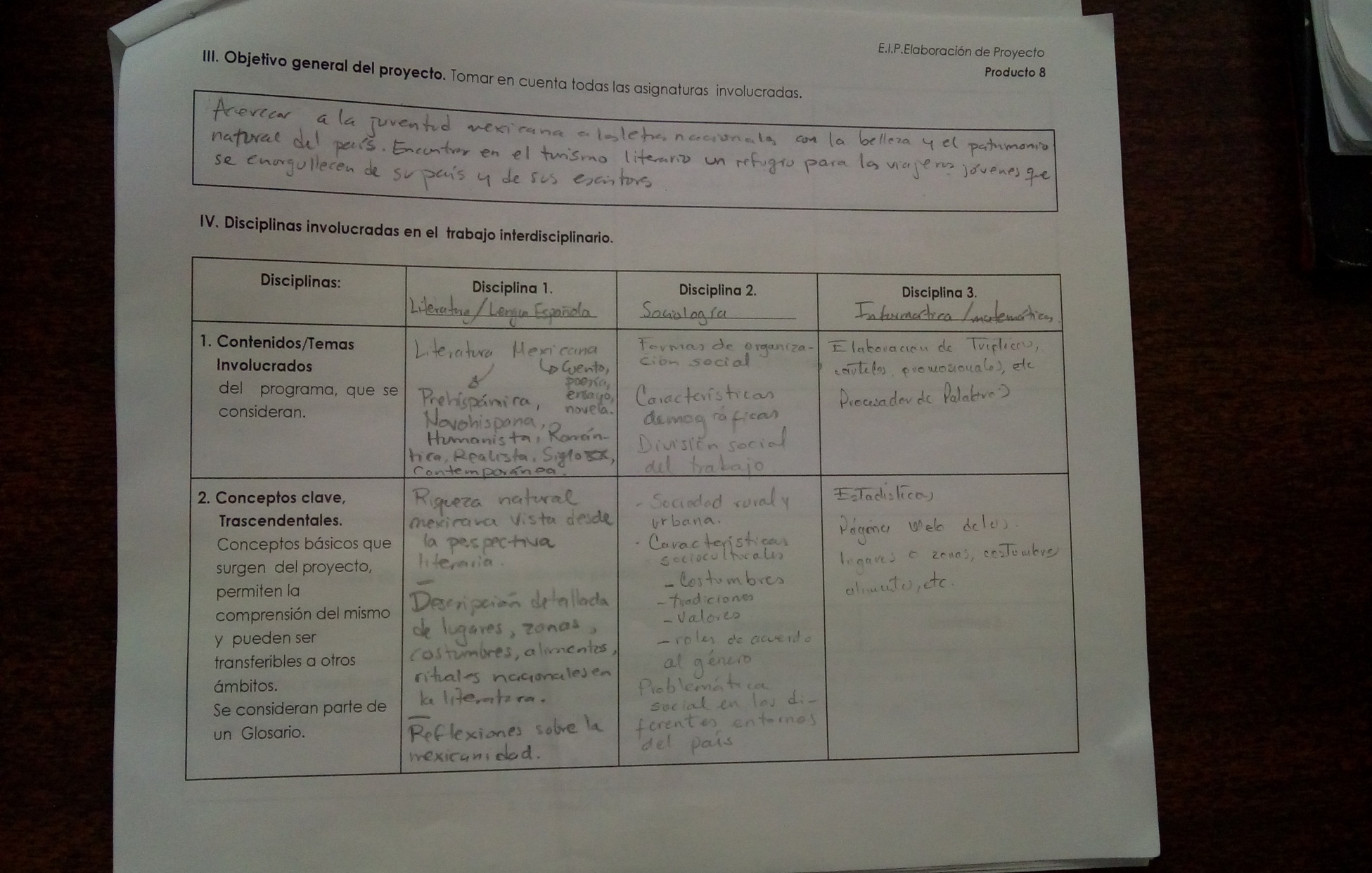 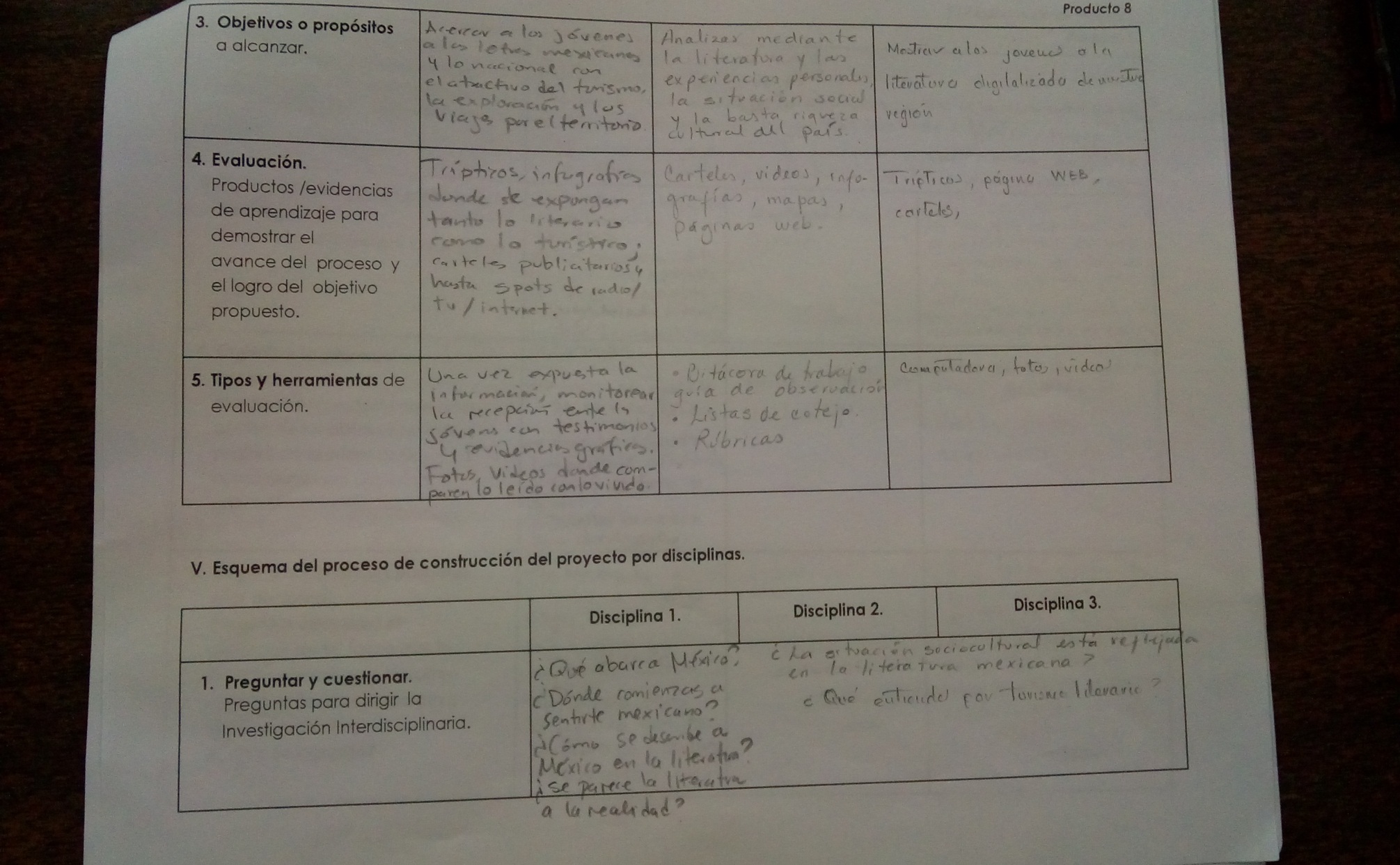 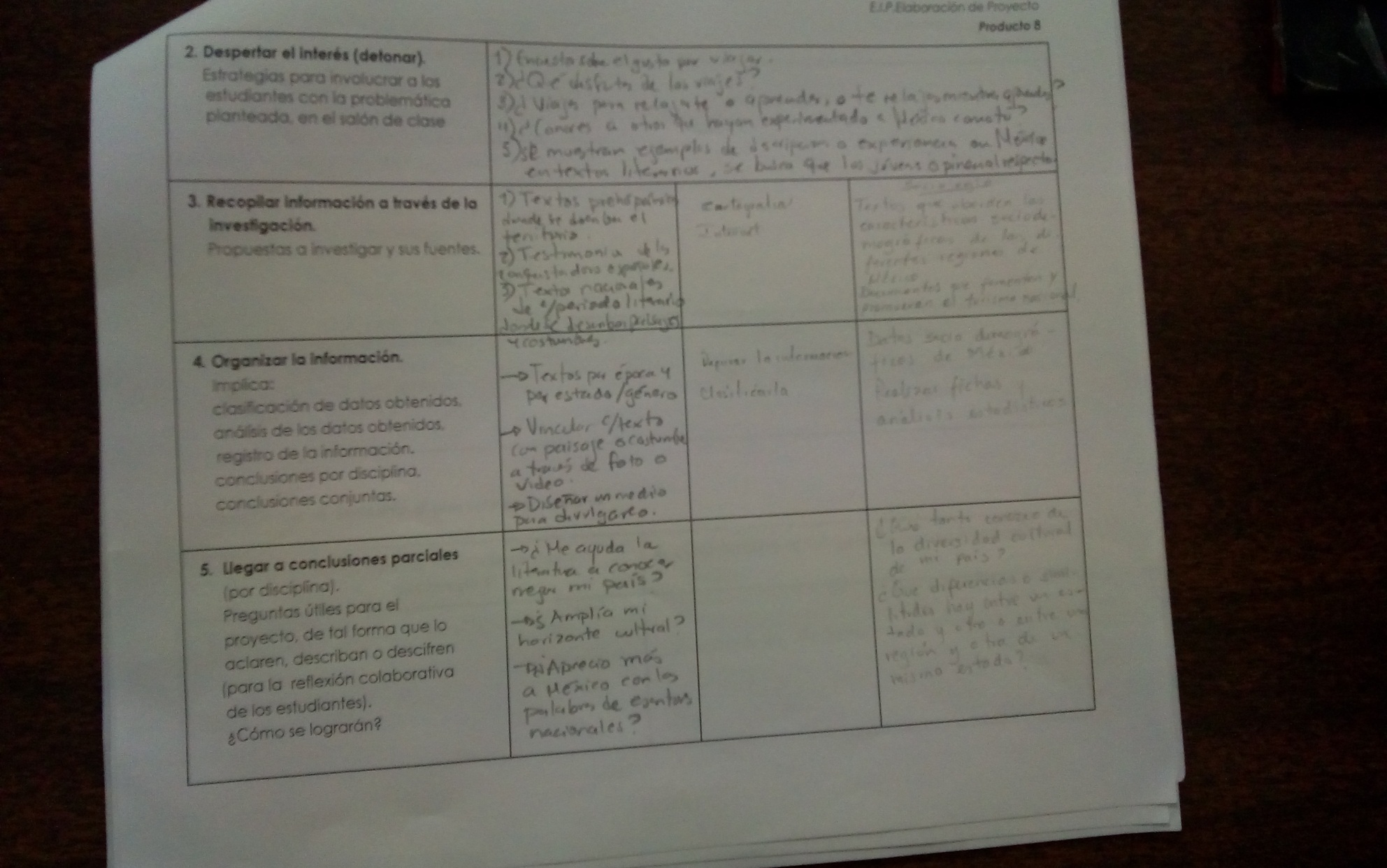 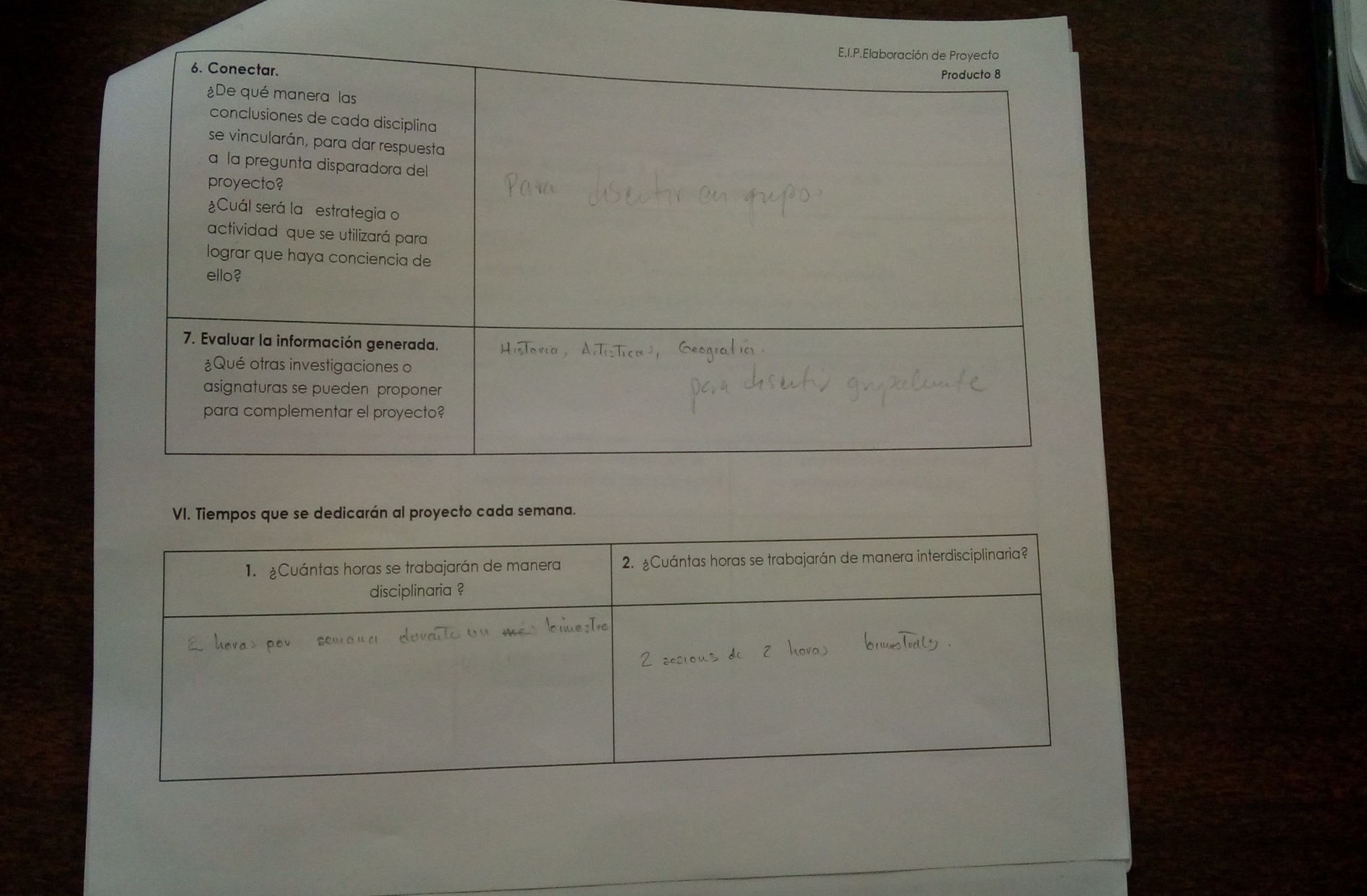 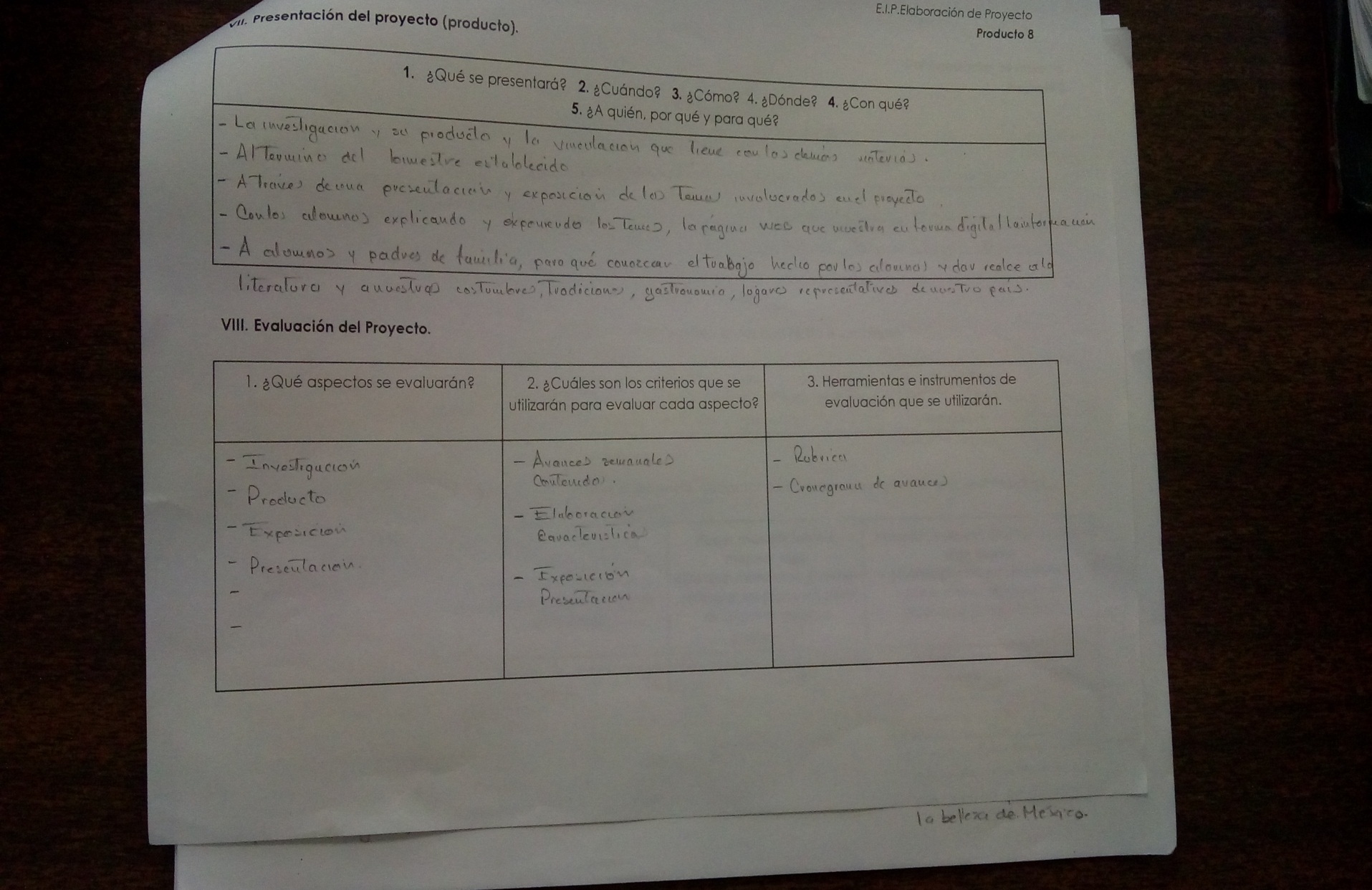 Planeación día con día
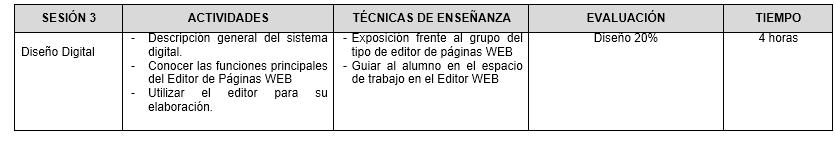 Reflexión
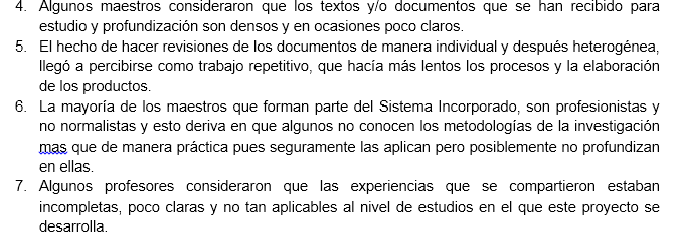 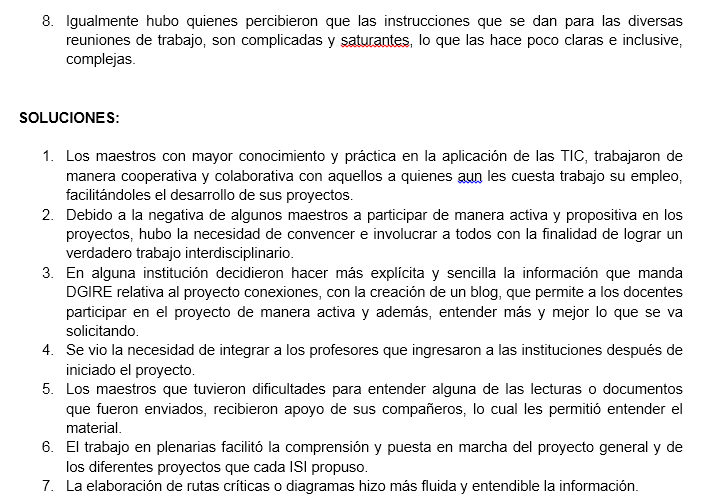 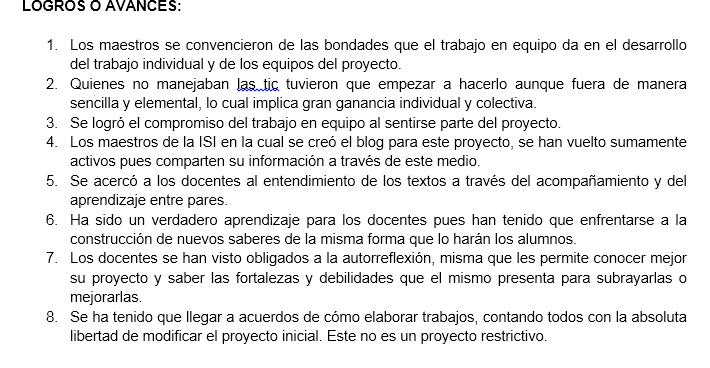 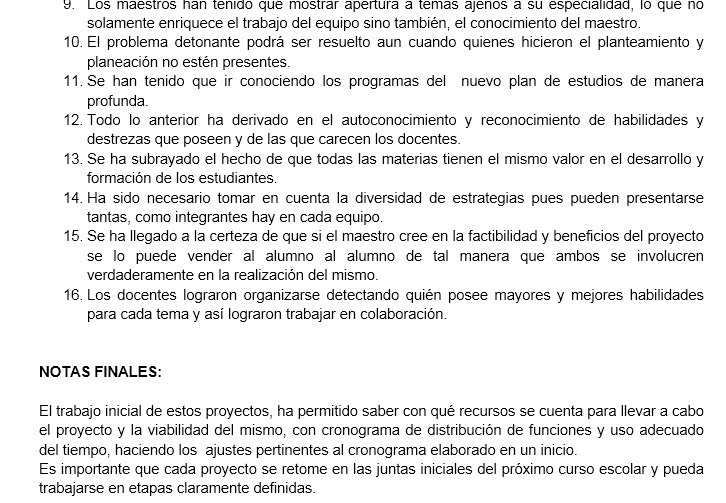 Preguntas Esenciales
Indagación
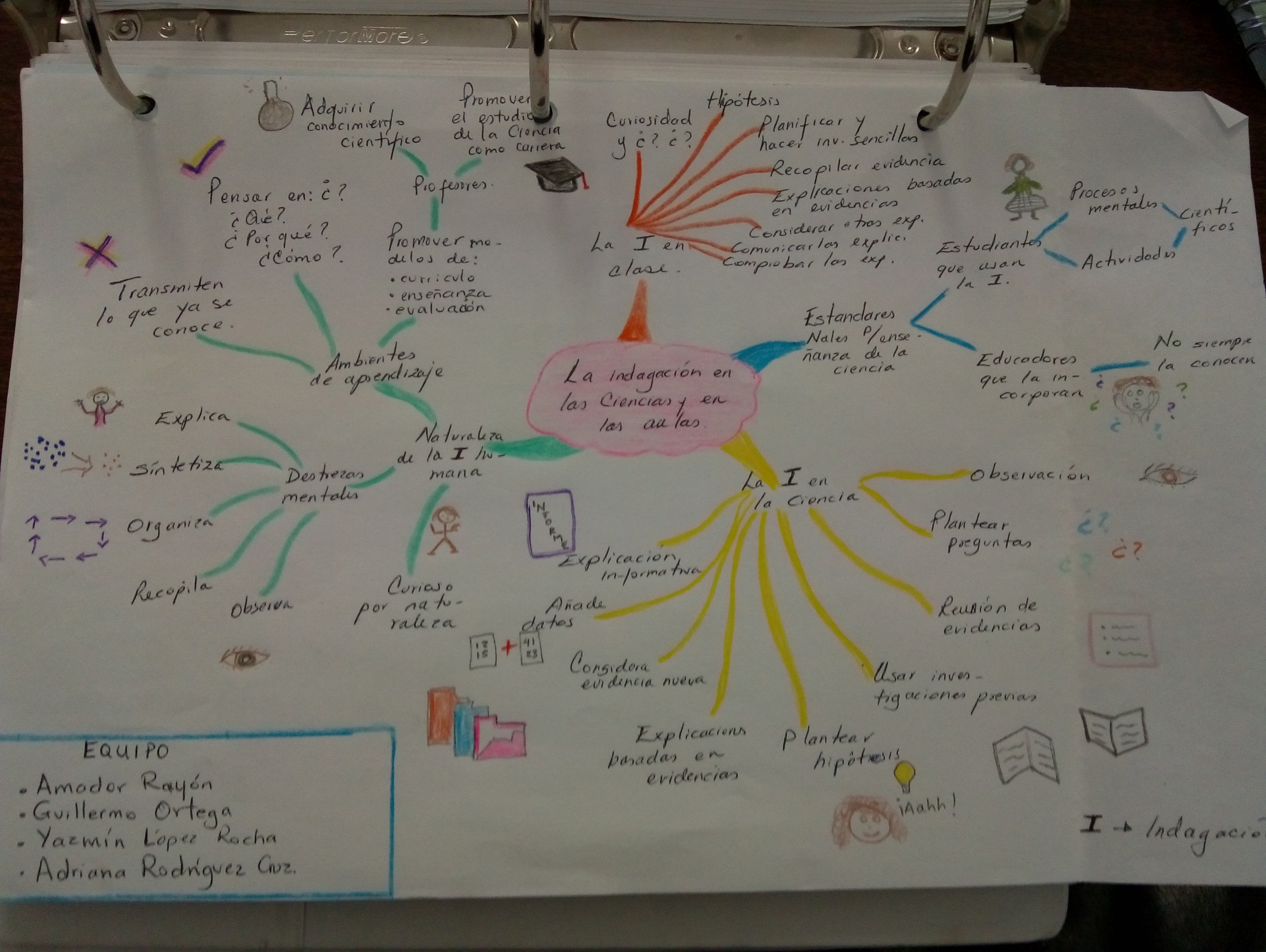 A.M.E General
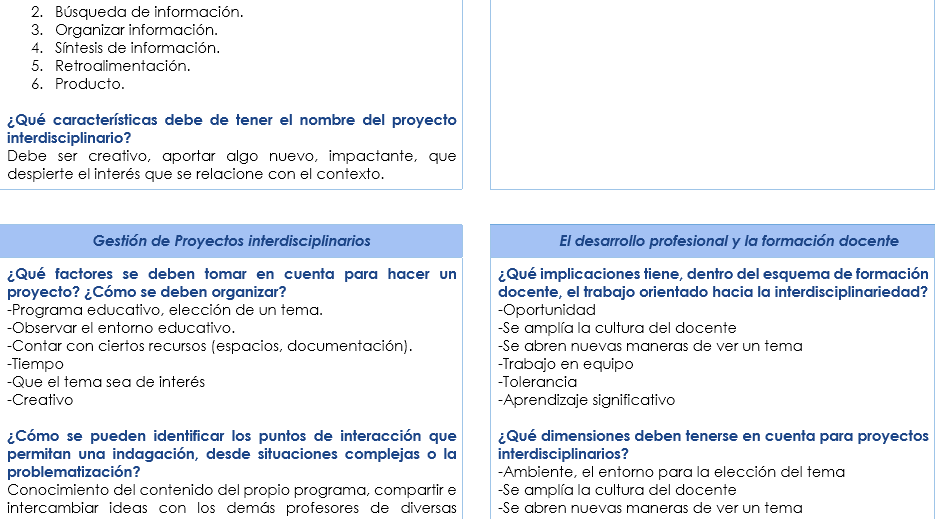 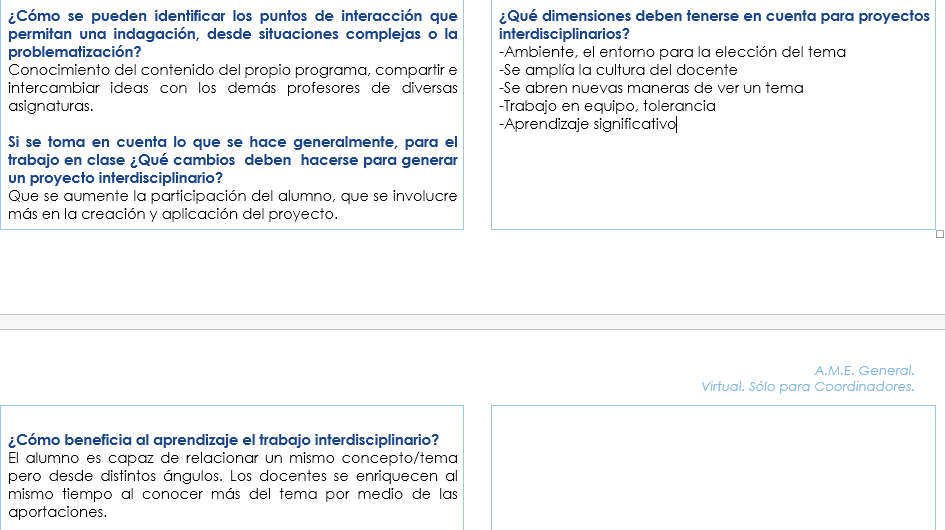 E.I.P Resumen
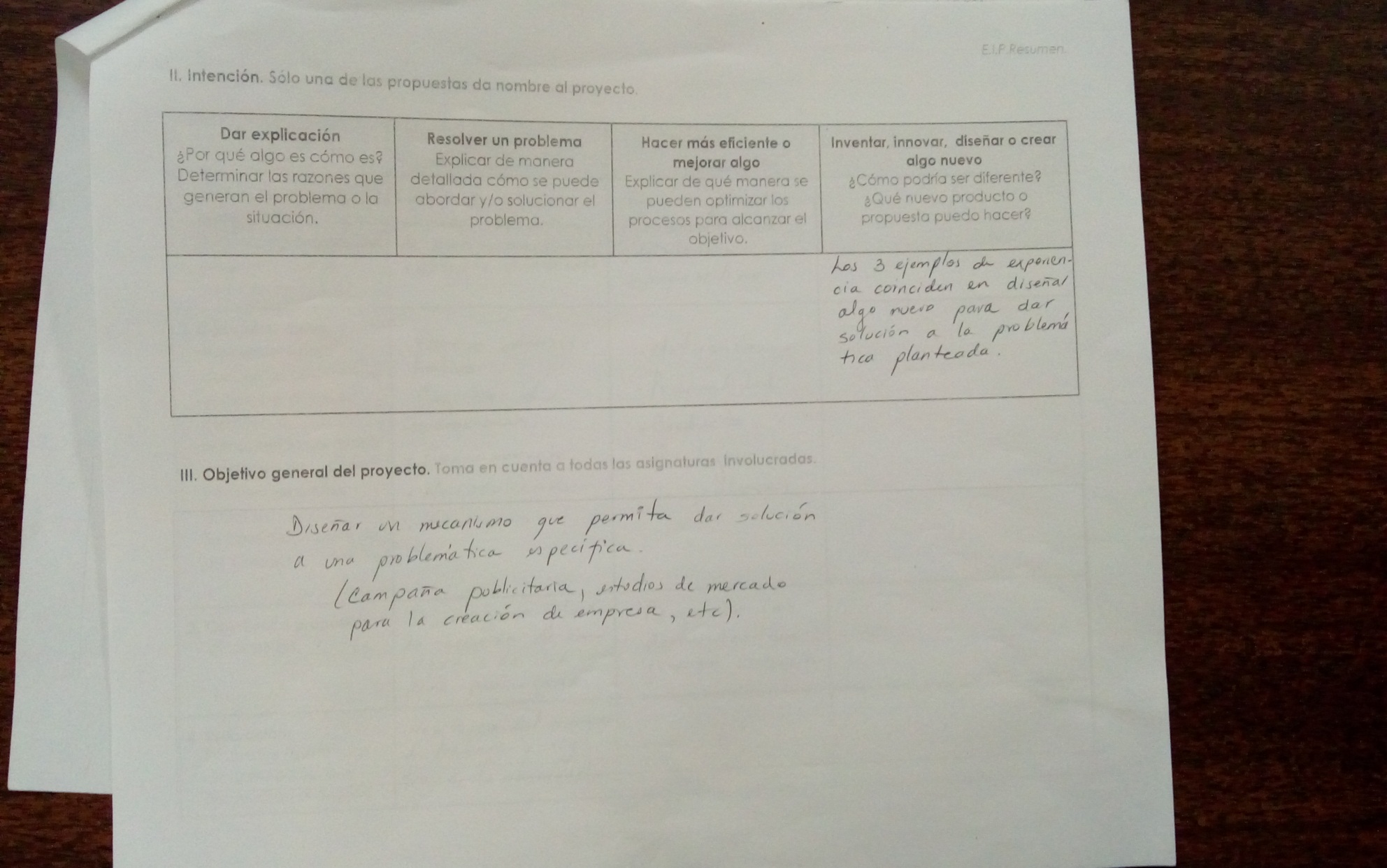 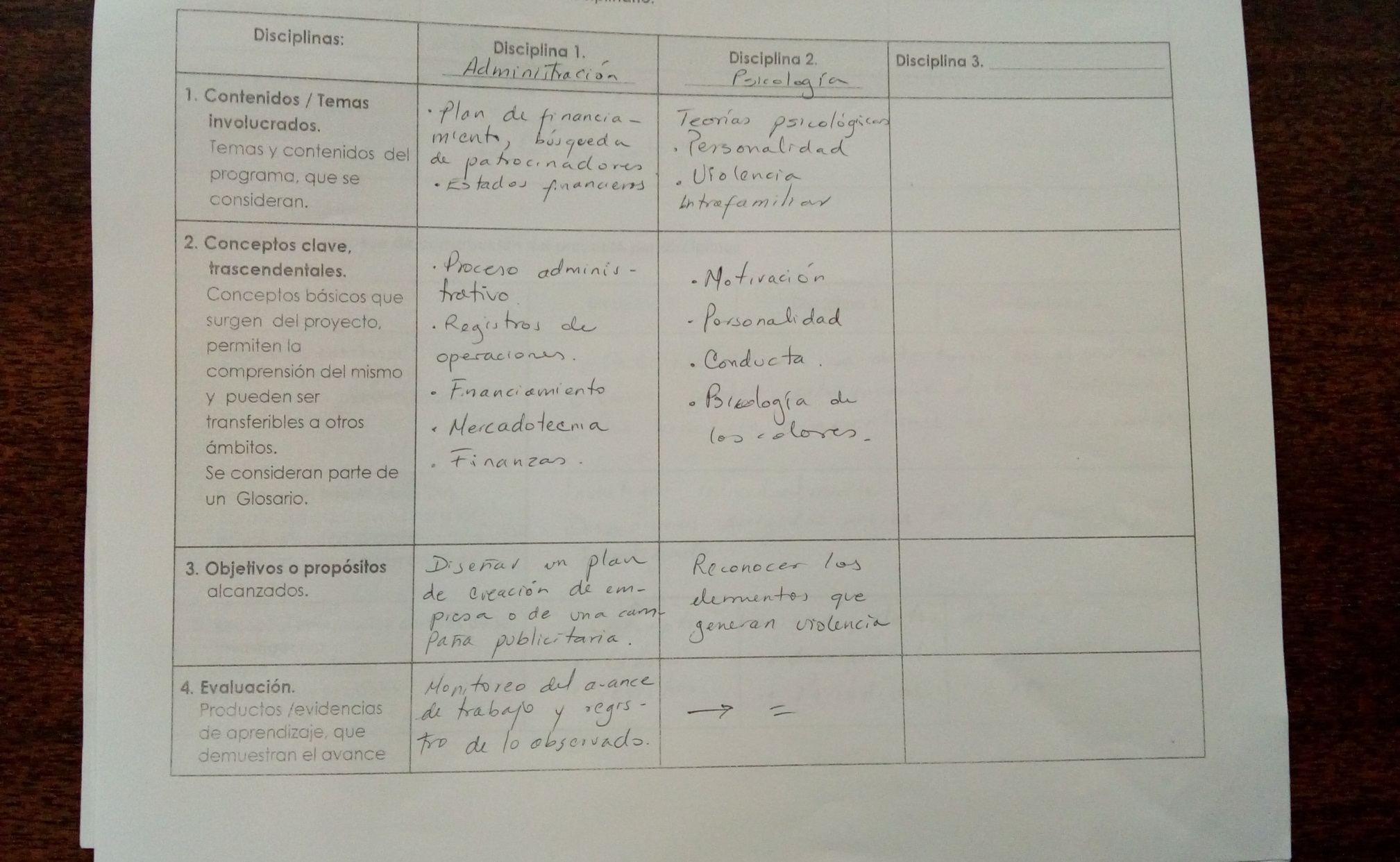 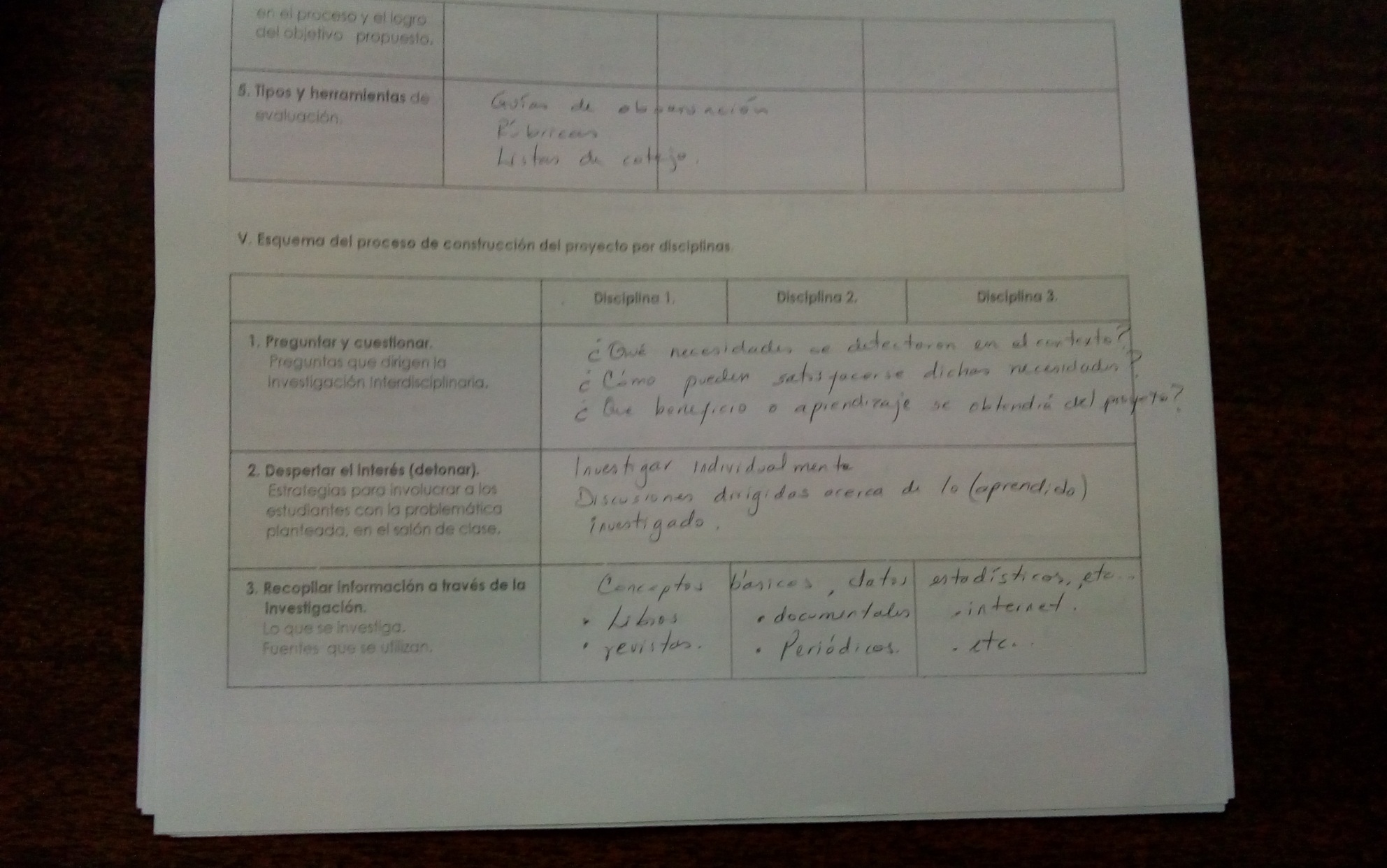 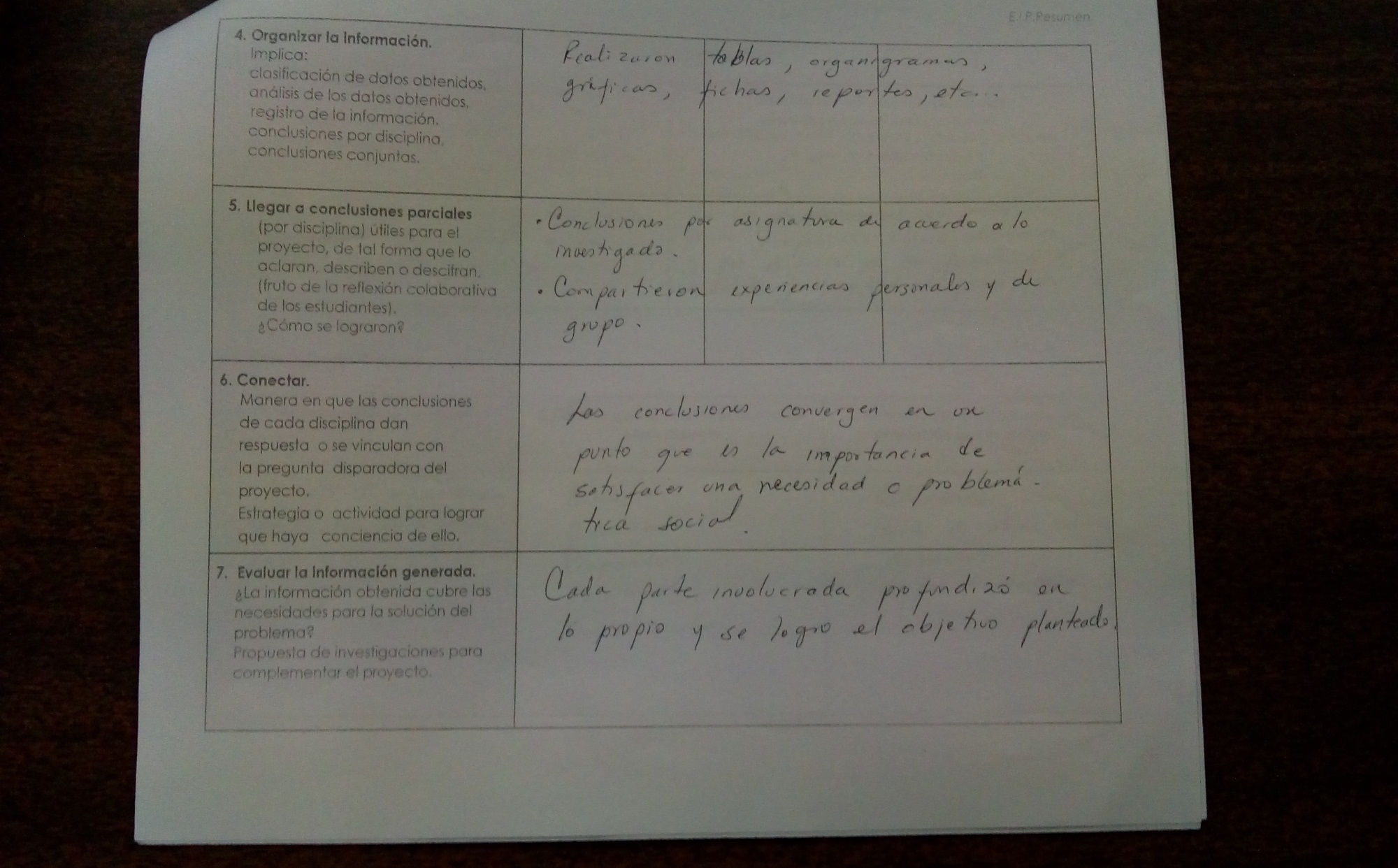 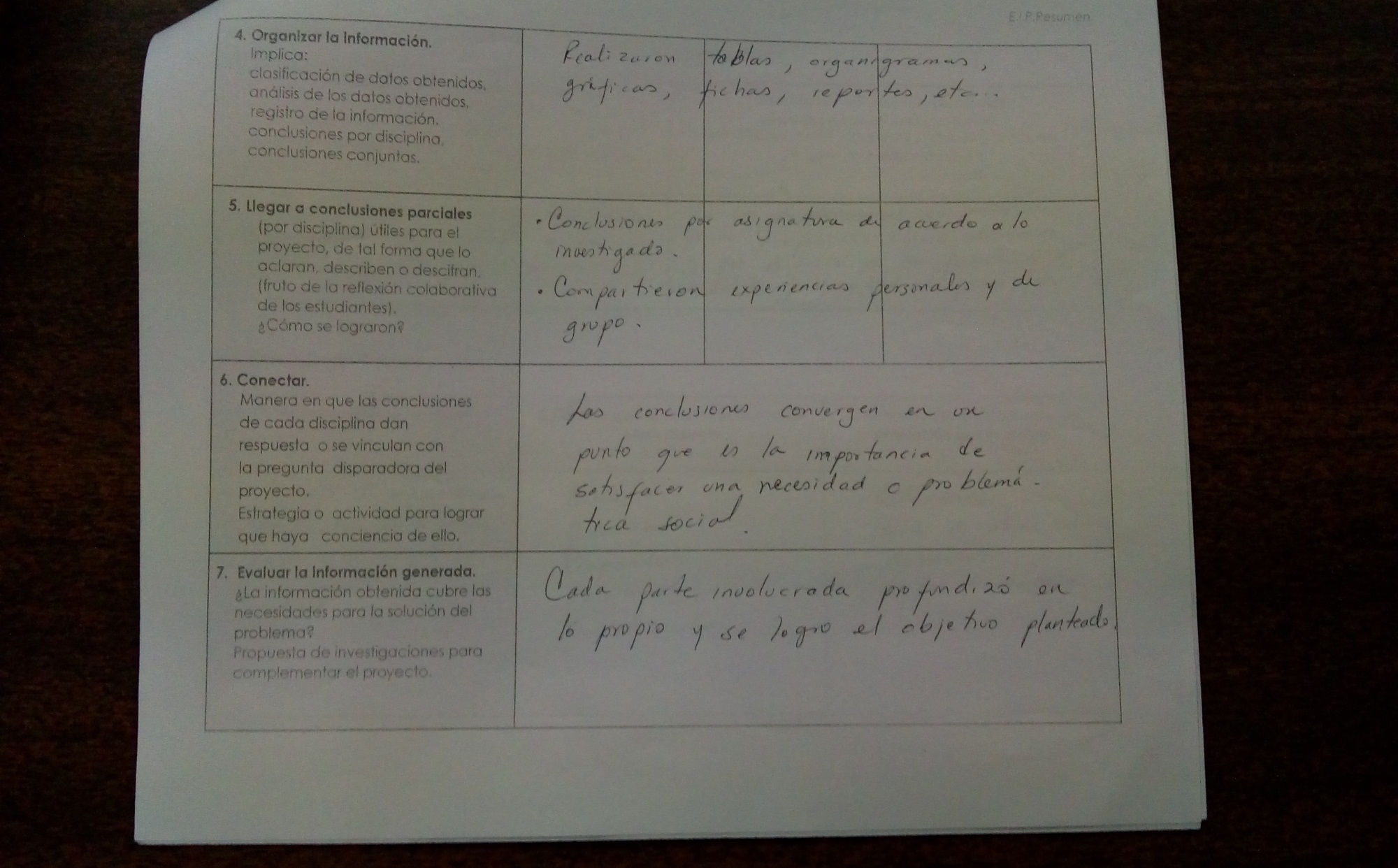 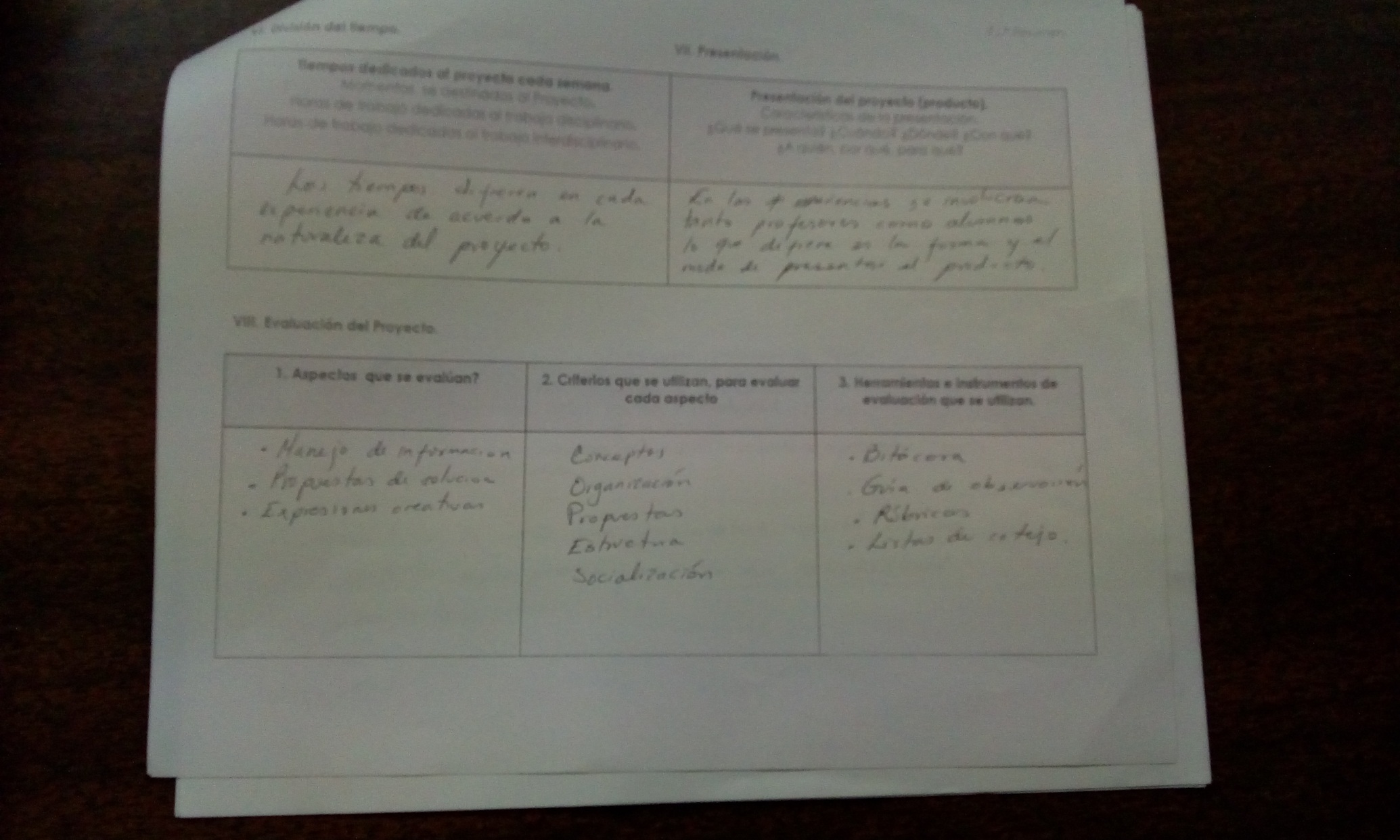 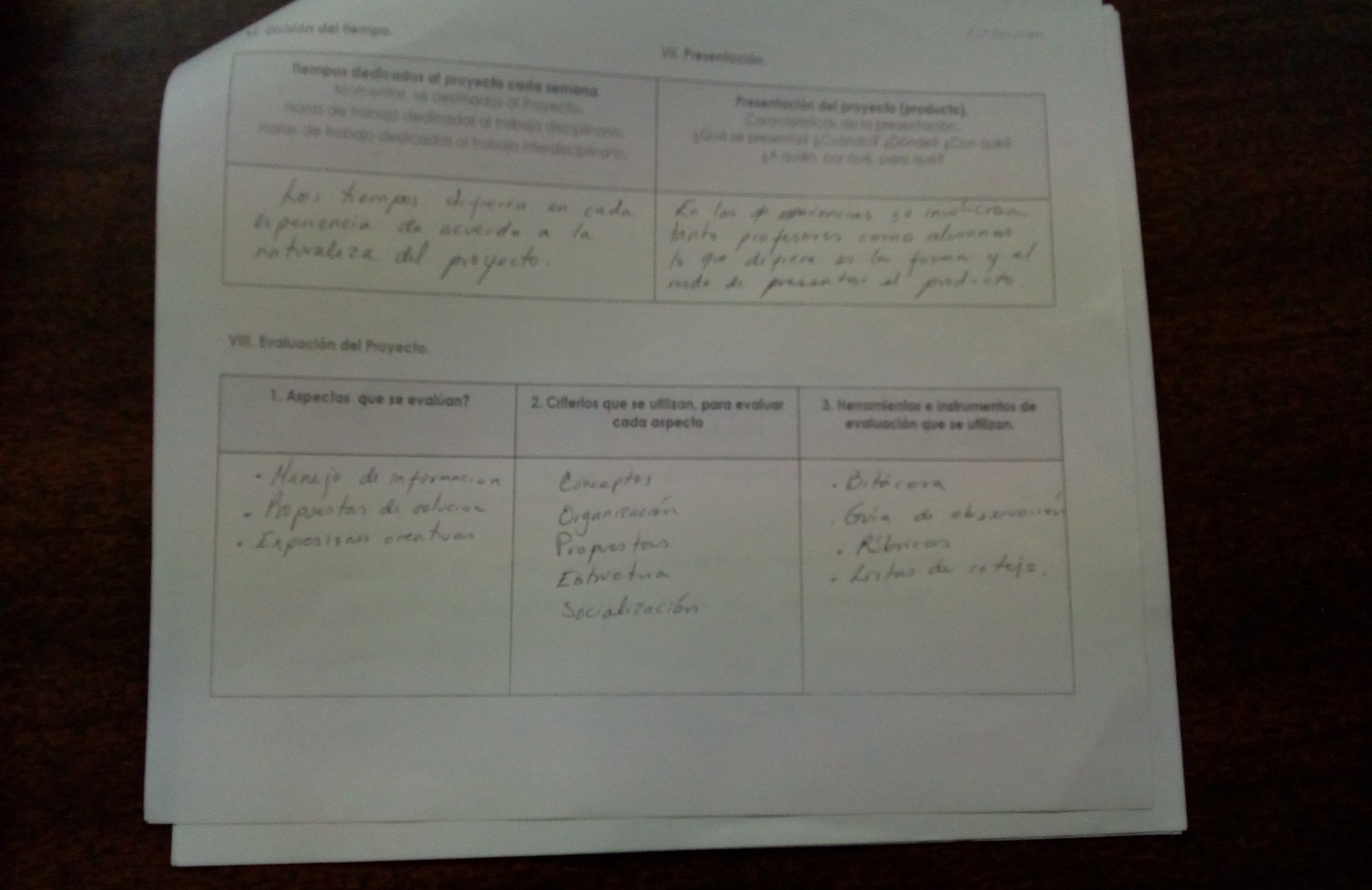 ¿Cuántas horas se trabajará de manera disciplinaria? R= 2 horas por semana durante un bimestre
¿Cuántas horas se trabajará de manera interdisciplinaria? R= 2 sesiones de 2 horas bimestrales
Fotografías
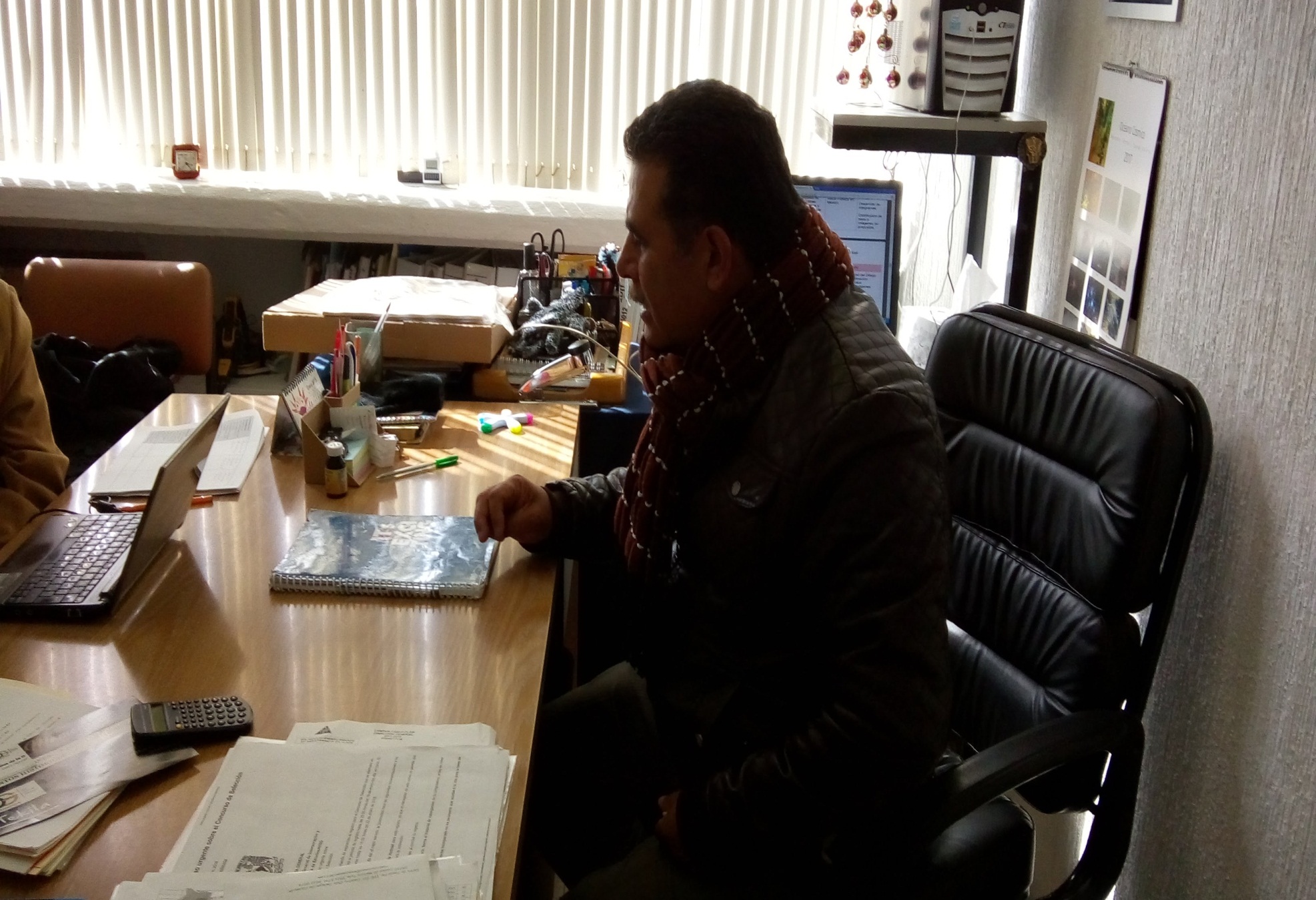 Formatos
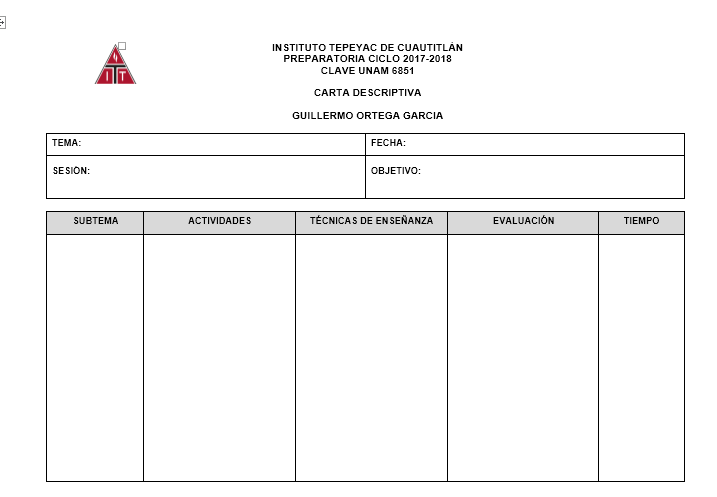 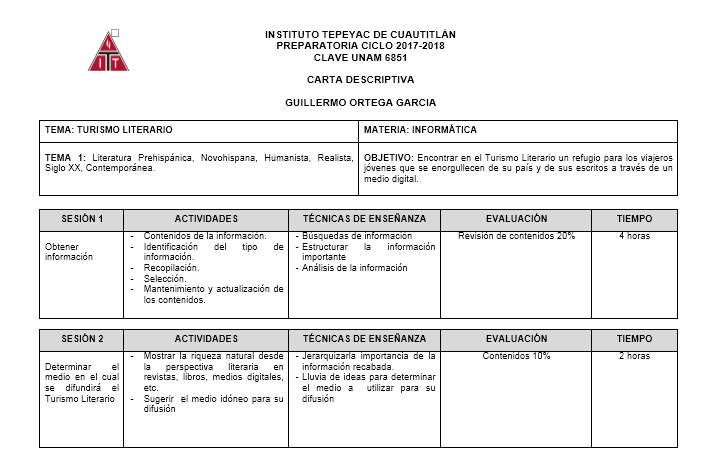 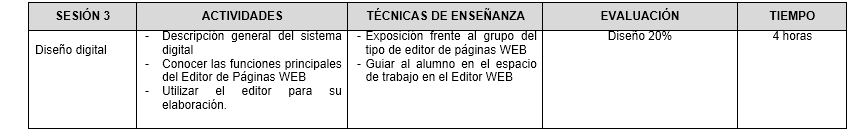 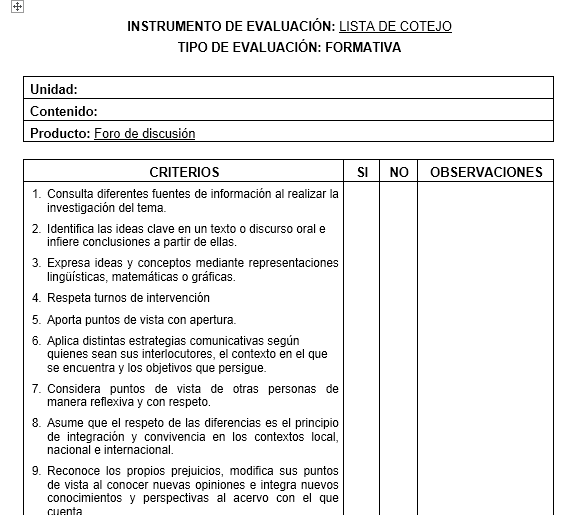 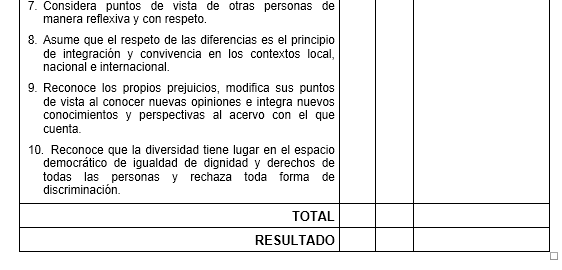 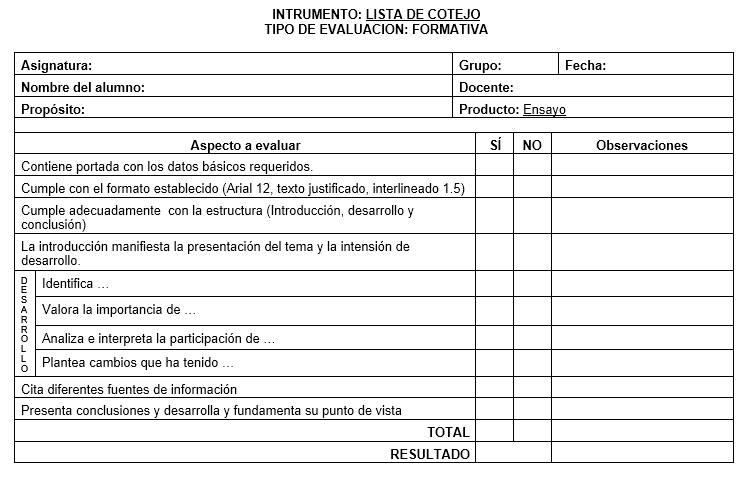 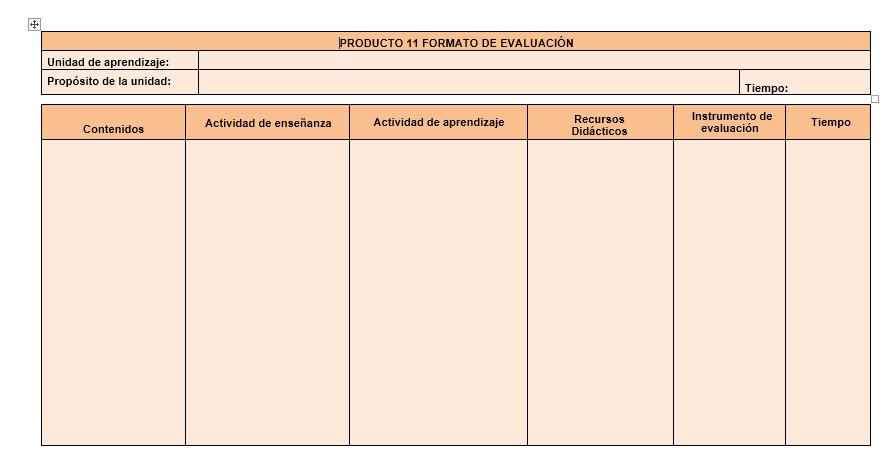 Pasos para crear una infografía
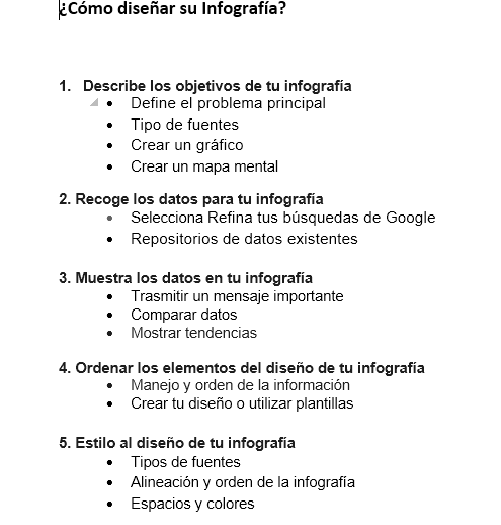 Infografía
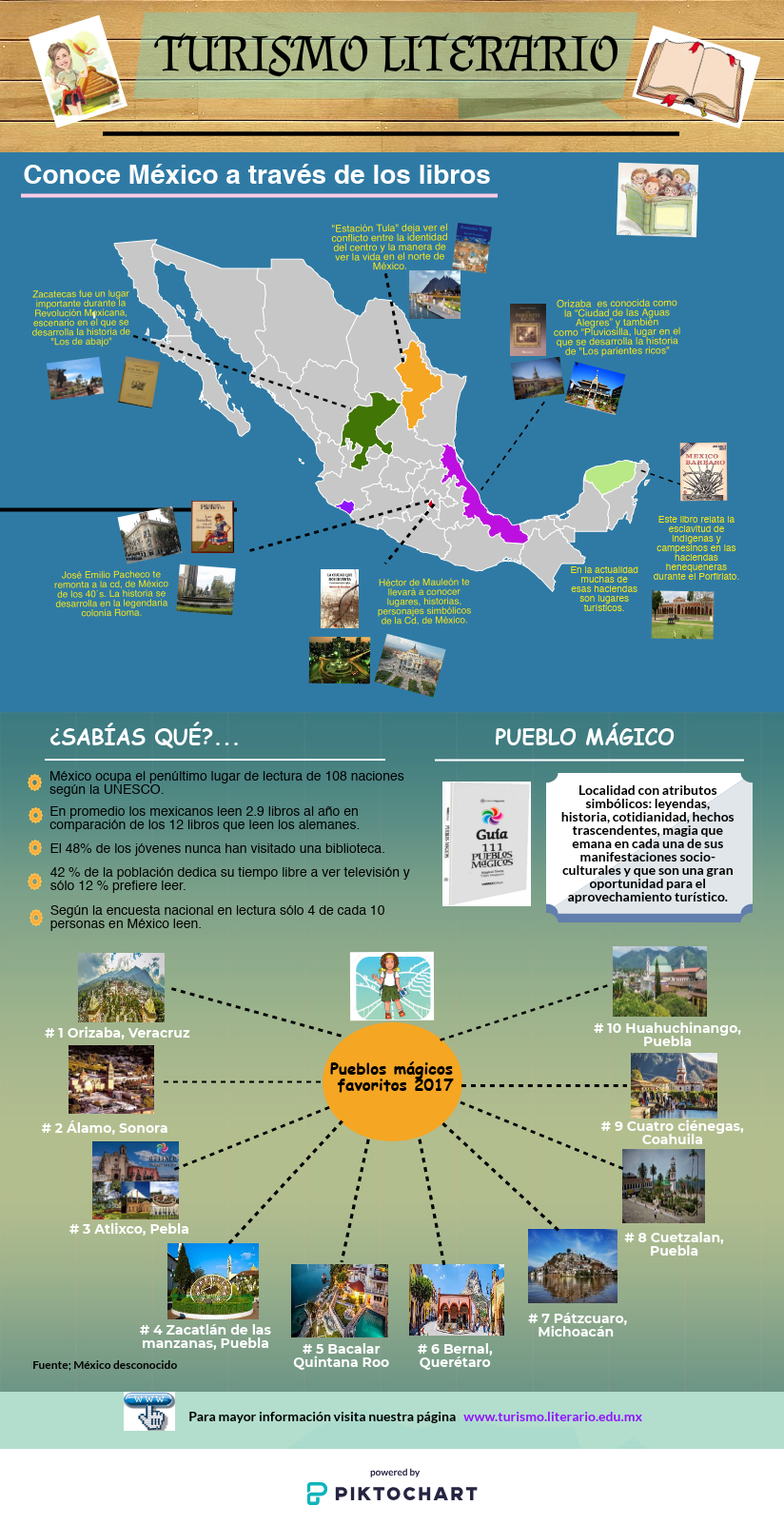 Reflexiones Personales
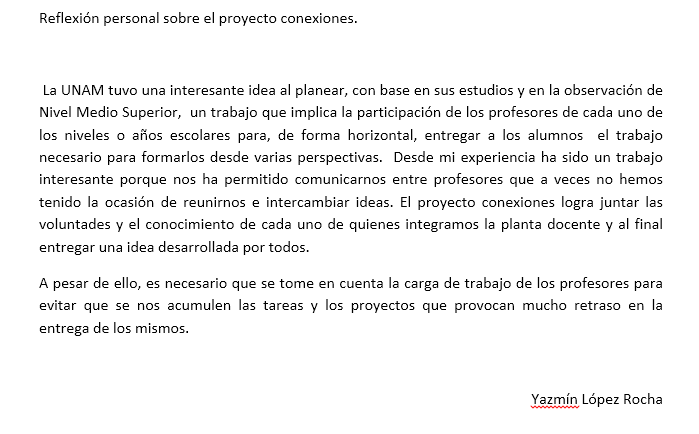 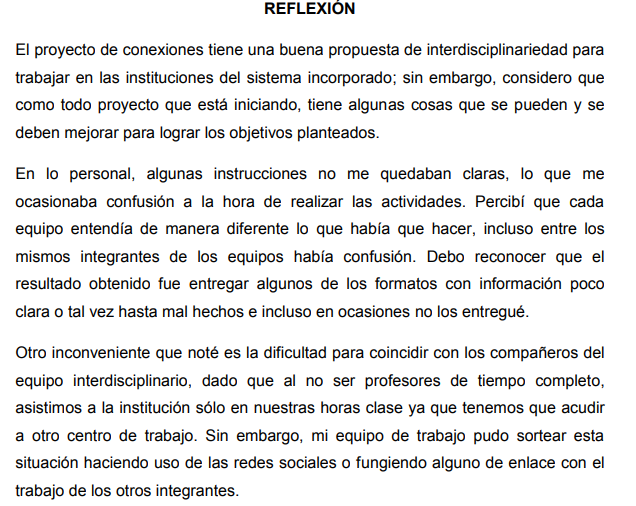 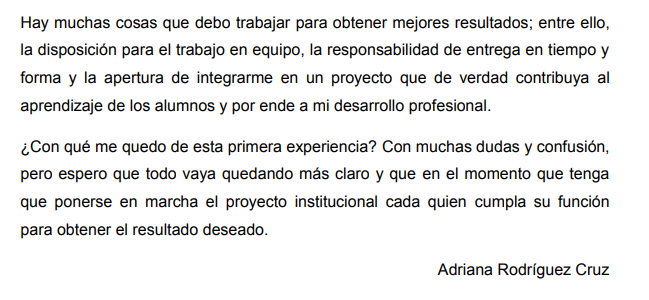 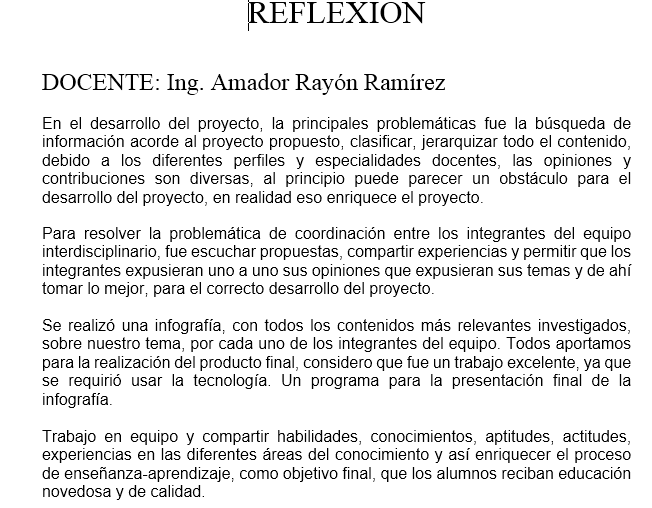 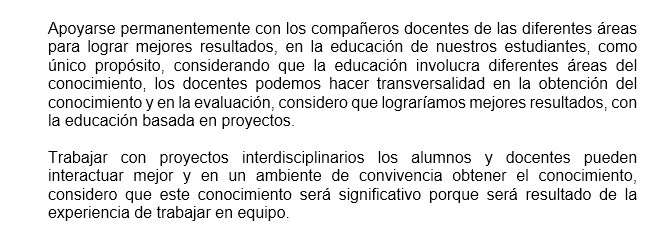